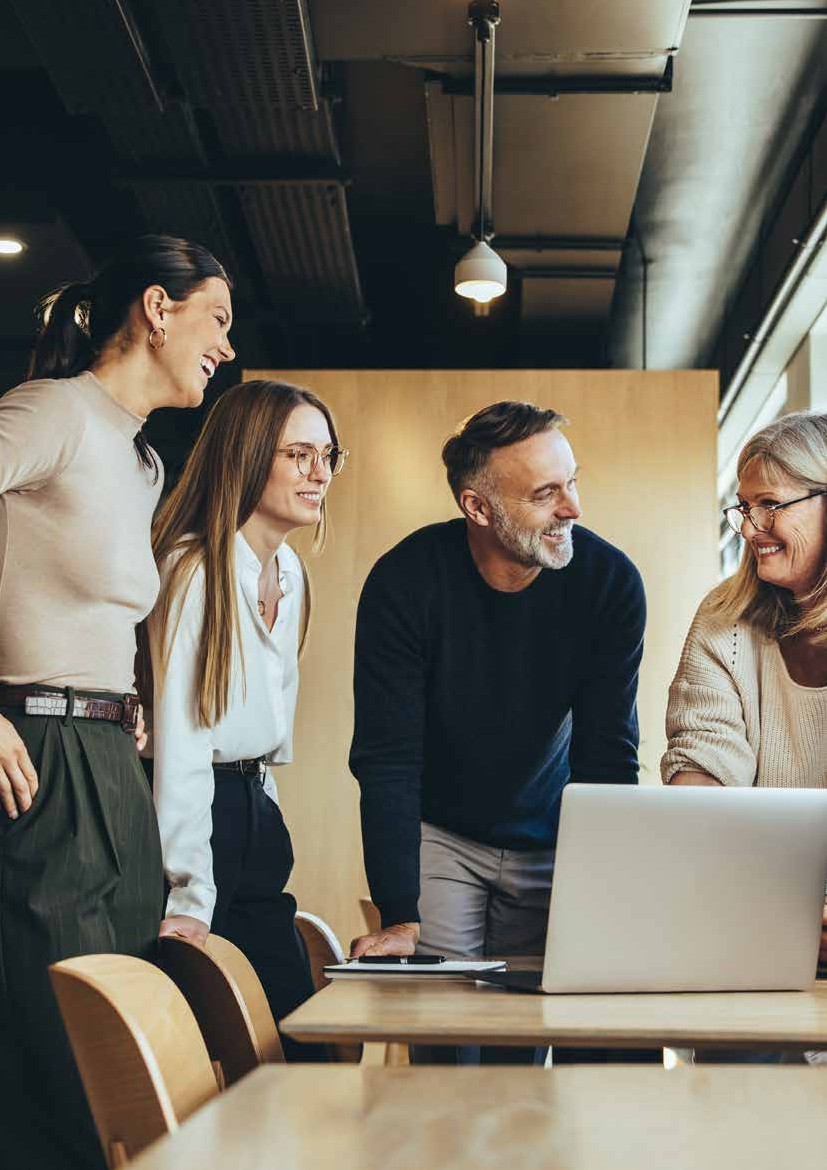 КОДЕКС ПОВЕДІНКИ  ДЛЯ ПРАЦІВНИКІВ
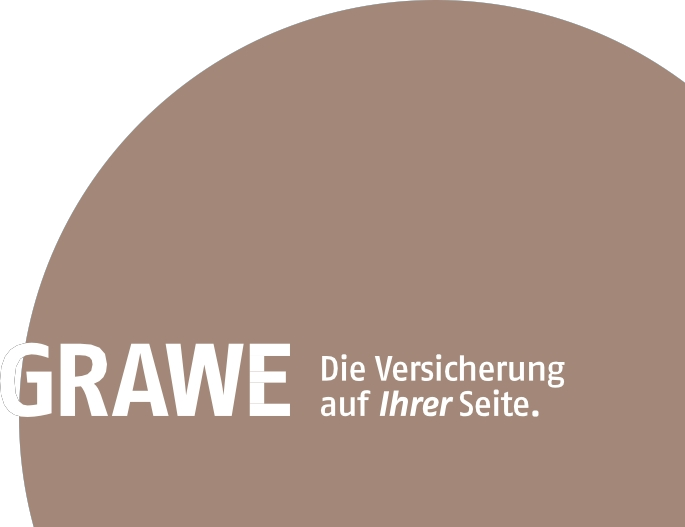 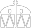 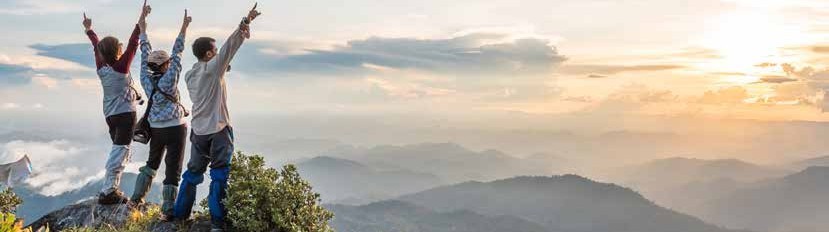 Зміст
03
Вступ
04
Сфера застосування 
Загальні принципи
05
Принципи управління GRAWE
Взаємовідносини з клієнтами та зовнішній вигляд співробітників
06
07
Страхові продажі
Повага та рівність
Корупція / хабарництво / прийняття подарунків
08
Укладання контрактів/здійснення закупівель 
Конфлікти  інтересів
09
10
Робота з інсайдерською інформацією
Відмивання грошей та фінансування  тероризму 
Конкуренція/заборона  картелів
11
Конфіденційність / Захист  даних 
Корпоративні  комунікації
12
Використання ІТ та Інтернету  Захист майна компанії
13
Клімат та охорона  навколишнього середовища  Повідомлення про порушення
14-15
02
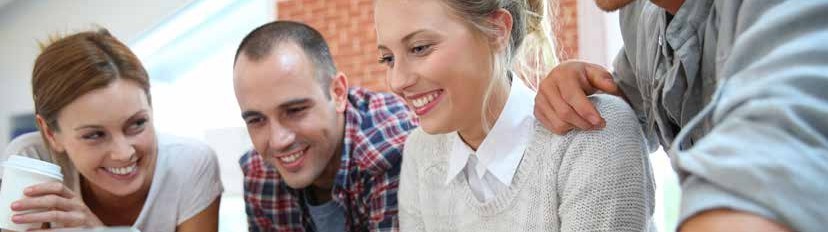 Вступ
ПрАТ СК "ГРАВЕ УКРАЇНА" (GRAWE), як страхова компанія, дуже залежить від довіри.
Співробітники 1) зокрема, є важливою складовою корпоративного успіху компанії і є причиною значної частини  довіри до GRAWE та її репутації.
Таким чином, цей Кодекс поведінки має на меті забезпечити прозорість та обізнаність працівників ПрАТ СК "ГРАВЕ УКРАЇНА" щодо основних  правових та етичних вимог, яких вони повинні дотримуватися під час виконання своєї роботи, а також надати їм  відповідні рекомендації щодо цього.
Цей Кодекс поведінки є фундаментальною та обов'язковою основою поведінки і відображає цінності, які є визначальними для групи GRAWE. Якщо правила поведінки також викладені в спеціальних інструкціях або положеннях (інструкціях з ІТ-безпеки, захисту даних, правилах щодо інсайдерської інформації та відмивання грошей тощо), то  вони застосовуються без обмежень і на додаток до цього Кодексу. Правила поведінки можуть оновлюватися за потреби та, за необхідності, доповнюватися спеціальними інструкціями, які можуть застосовуватися лише до  певних сфер.
У власних інтересах працівники мають бути поінформовані про те, що в разі порушення положень законодавства,  внутрішніх нормативних актів, положень та інструкцій або положень цього Кодексу поведінки вони також повинні очікувати дисциплінарних наслідків. Крім того, наслідком вчинення правопорушення може бути притягнення   до цивільно-правової, дисциплінарної, адміністративної або кримінальної відповідальності відповідної особи.
1) З міркувань кращої читабельності, у цьому тексті для позначення осіб використовується термін "співробітник" або "працівник" (включно з усіма  менеджерами). У будь-якому випадку, всі гендерно-специфічні позначення, природно, завжди відносяться до всіх статей.
03
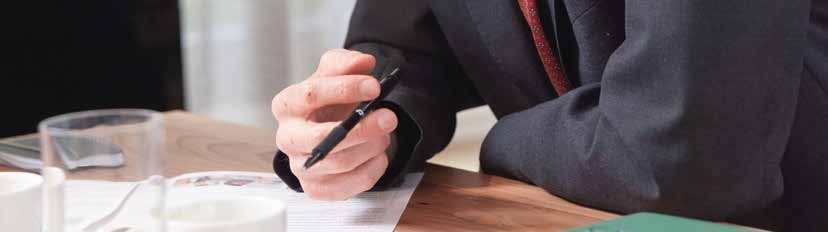 Сфера застосування
Цей Кодекс поширюється на всіх працівників GRAWE, незалежно від рівня посади, сфери професійної відповідальності та географічного розташування підрозділу.
Кодекс розроблений з метою запобігання зловживанням та сприянню чесному та етичному веденню бізнесу та містить основні принципи ведення бізнесу Компанії.
Кожен окремий працівник несе відповідальність за дотримання та впровадження Кодексу поведінки.
Тлумачачи правила Кодексу поведінки, працівники повинні також керуватися здоровим глуздом і ставити питання про те, чи може певна поведінка, виходячи з розумних етичних і моральних стандартів, викликати критику. Перш за все, слід брати до уваги галузеві стандарти і практику, а також конкретні ситуативні обставини. 
Якщо існують чіткі законодавчі норми, немає місця для розсуду.
Усі співробітники повинні дотримуватися не лише чітко сформульованих положень цього Кодексу поведінки, але й духу етичної, моральної та професійної поведінки, що лежить в його основі.
У разі виникнення невизначеності або питань кожен працівник може звернутися до свого безпосереднього керівника за порадою та допомогою у прийнятті рішень. Крім того, можна також звернутися до відділів, відповідальних за управління персоналом, внутрішній аудит та комплаєнс.
Загальні принципи
Сфери відповідальності та завдання, покладені на кожного співробітника, виконуються з відданістю, лояльністю та
відповідно до професійних стандартів, прийнятих у секторі фінансових послуг.
Професійне виконання завдань повинно здійснюватися з дотриманням відповідних правових вимог та інших  зовнішніх, зокрема наглядових, офіційних норм. Крім того, внутрішні положення, директиви, принципи та  корпоративна місії GRAWE також є обов'язковими для працівників.
Співробітники зобов'язані поводитися чесно і справедливо, проявляти порядність і відкритість у робочому  середовищі та уникати будь-яких конфліктів між особистими та діловими інтересами. Крім того, вони також повинні  дбати про те, щоб не зашкодити хорошій репутації GRAWE у своєму приватному житті.
04
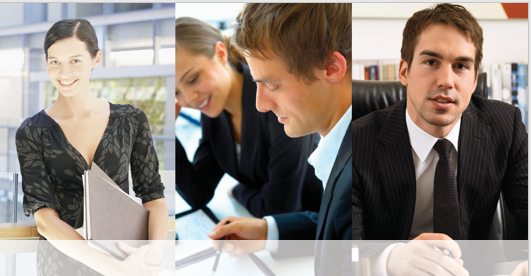 GRAWE > Принципи управління
> Орієнтація на результат:
Заохочення та визнання продуктивності
Менеджери GRAWE працюють продуктивно та орієнтовані на результат на основі нашої місії GRAWE, планів та корпоративних цілей. Вони надають своїм працівникам зворотній зв'язок і підтримку та гарантують, що хороша робота отримує належне визнання. Вони очікують від своїх працівників зосередження на клієнті та працюють з максимальною віддачею та високою продуктивністю. Ми надаємо великого значення корпоративному мисленню та особистій відповідальності, що виходить за рамки узгоджених цілей.
> Комунікація:
Співробітники в курсі подій
Менеджери GRAWE передають інформацію швидко, чесно, зрозуміло, та у спосіб, прийнятний для цільових груп. Відкрите спілкування сприяє зміцненню командного духу та зміцнює довіру співробітників один до одного. Менеджери GRAWE переконливо доносять нашу корпоративну стратегію як всередині компанії, так і за її межами.
 > Командний підхід:
Працюючи разом
Менеджери GRAWE сприяють командній роботі на всіх рівнях. Керівники залучають своїх співробітників до підготовки рішень, а також використовують ідеї та потенціал, які є в їхньому розпорядженні, як результат культурного розмаїття GRAWE. Як менеджери, вони приймають відмінності в поглядах і визнають досвід і знання своїх співробітників.
 > Процеси змін:
Проявляємо ініціативу
Керівники GRAWE сприяють створенню робочого середовища, відкритого для інновацій. Вони мотивують своїх співробітників ставити під сумнів існуючі процеси та вносити пропозиції щодо їх покращення. Вони заохочують своїх працівників бути відкритими до змін, проявляти особисту відповідальність і підтримують їх у впровадженні змін на практиці. У процесах змін менеджери GRAWE беруть на себе відповідальність, подають гарний приклад і заохочують своїх співробітників відігравати активну роль.
> Делегування:
Вести до цілей
Менеджери GRAWE довіряють своїм співробітникам і створюють середовище, де вони можуть розвивати креативність, впевненість у собі та почуття відповідальності. Вони готові делегувати завдання, навички та вміння, а також відповідальність у дружній до співробітників спосіб, щоб сприяти розвитку особистої відповідальності в кожній людині. В рамках обговорення оцінки співробітників, керівники GRAWE узгоджують чіткі та складні цілі та визначають, які додаткові заходи підтримки чи навчання необхідні для досягнення поставлених цілей. Делегування не звільняє менеджерів від обов'язку контролювати досягнення цілей.
 > Розвиток співробітників:
Очікувати та заохочувати
Менеджери GRAWE розвивають своїх співробітників з думкою про майбутнє, враховуючи їхні здібності та вимоги компанії. Вони створюють можливості для кар'єрного зростання на основі особистих досягнень і здібностей і, роблячи це, дотримуються прозорого підходу. Менеджери GRAWE заохочують різноманітність і, таким чином, корпоративну культуру, яка поважає та цінує різні особистості. Будь-яка форма дискримінації не буде терпимою.
 > Групове співробітництво:
Разом ми сильні
Менеджери GRAWE поважають різні національні та галузеві звичаї і водночас не забувають про інтереси GRAWE в цілому. Тісна співпраця всередині всієї групи GRAWE є передумовою спільного успіху.
 > Служити прикладом:
Слова та дії гармонійно поєднуються
Менеджери GRAWE віддані своїй справі, сміливі та справедливі. Вони
готові йти на ризик, допускати помилки та приймати важкі рішення, які вони відстоюють і втілюють у життя. Вони є рольовою моделлю практики і застосування цінностей GRAWE.
Менеджери GRAWE дотримуються своєї частини угод і діють відповідно з нашими принципами управління.
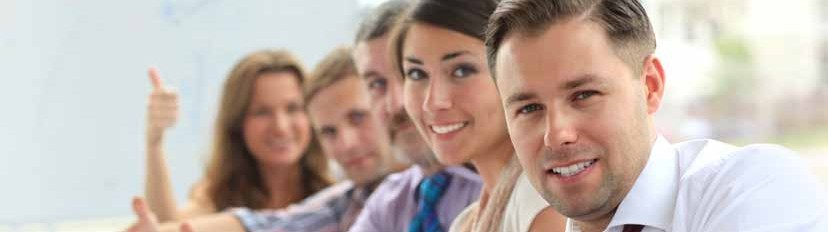 Взаємовідносини з клієнтами та зовнішній вигляд співробітників
Клієнти та торгові партнери знаходяться в центрі діяльності компанії GRAWE та її співробітників. Тому всі ділові операції та запити, що надходять до співробітників, розглядаються доброзичливо, швидко та  компетентно.
Як компанія, що надає фінансові послуги, GRAWE також надає великого значення поведінці своїх співробітників як по  відношенню до зовнішніх осіб, так і один до одного. Бездоганний і ввічливий тон сприймається як належне.
Працівники, які постійно або періодично контактують з клієнтами та діловими партнерами, мають приділяти  особливу увагу своєму зовнішньому вигляду. Вони повинні гармонізувати свій зовнішній вигляд таким чином,  щоб  він  не  суперечив  звичним  та  очікуваним  уявленням  громадськості  про  зовнішній  вигляд представників професії та підкреслював професійний статус.
GRAWE живе завдяки довірі своїх клієнтів, ділових партнерів та громадськості. Це також залежить від працівників в рамках їх професійних обов'язків. Сюди входить не лише професійне та бездоганне  виконання завдань, але й повага до законних прав третіх осіб. Існує консенсус щодо того, що імідж та репутація GRAWE повинні бути належним чином враховані в усіх діях співробітників. 
Співробітники не повинні розголошувати інформацію про клієнтів, яка може завдати їм або Компанії матеріальної або іншої шкоди, крім випадків, коли розголошення такої інформації передбачено законодавством.
06
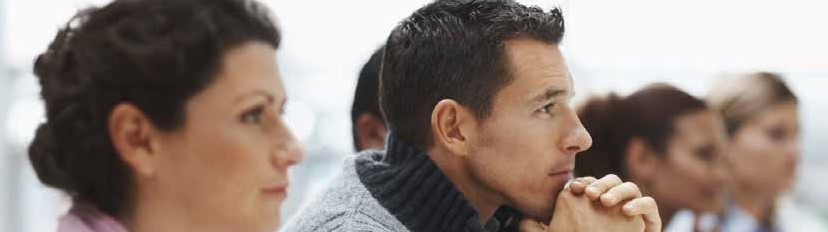 Страхові продажі
Імплементація нового законодавства запровадить більш жорсткі вимоги до продажів, в той же час, це також  надає GRAWE та її співробітникам з продажу страхових послуг можливість вигідно позиціонувати себе на ринку  завдяки стабільному та клієнтоорієнтованому обслуговуванню та послугам. Особисті потреби та інтереси наших страхувальників перебувають у фокусі кожної кваліфікованої консультації клієнтів, що є ключовою характеристикою авторитетної страхової компанії та компетентного страхового  фахівця.
Співробітники, які безпосередньо або на керівних посадах займаються продажами послуг страхування, відповідно виконують всі зобов'язання, покладені на них правовими нормами, що регулюють сферу страхування, а також офіційними або операційними вимогами, і здійснюють діяльність з продажу для GRAWE згідно з цими положеннями.

Тому працівники, які займаються продажем страхових послуг, повинні керуватися так званим "підходом  найкращих інтересів". Вони завжди повинні діяти чесно, справедливо і професійно в інтересах клієнта. Як наслідок, стимулювання через винагороду ніколи не повинно призводити до рекомендації  певного продукту, навіть якщо інший продукт краще відповідав би потребам клієнта.
Крім того, відповідні працівники дотримуються, зокрема, наступних вимог для здійснення страхових продажів  відповідно до законодавства:
вони виконують зобов'язання щодо забезпечення професійної підготовки та підвищення кваліфікації принаймні в обсязі,  передбаченому законом;
вони виконують свій обов'язок перед клієнтами, визначаючи їхні побажання та потреби, надаючи  консультації та відповідну інформацію про продукцію, а також документуючи свою поведінку під час продажу  відповідно до правил;
вони повідомляють клієнтам про будь-які конфлікти інтересів і негайно консультуються з відповідними
менеджерами або відповідальними особами з продажу в GRAWE.
07
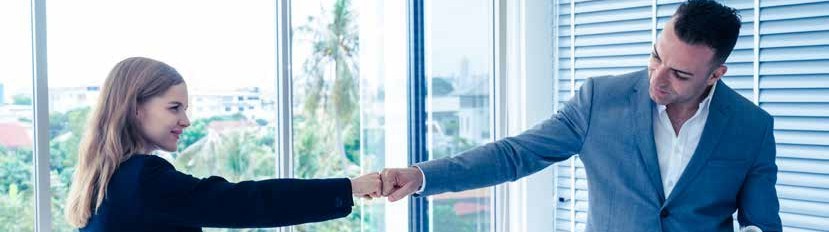 Повага та рівність
Як у внутрішніх відносинах (колеги), так і у зовнішніх (клієнти, ділові партнери) співробітники не висловлюють, не  підтримують і не допускають жодних проявів необ'єктивного фаворитизму або дискримінації щодо інших людей.  Це стосується, зокрема, дискримінації за походженням, етнічною приналежністю, релігійними переконаннями,  віком, статтю, сексуальною орієнтацією, фізичними та психічними вадами, іншими світоглядними та політичними  поглядами - за умови, що публічне вираження останніх не заборонено законом.
Співробітники повинні утримуватися від усіх форм неприйнятного переслідування інших співробітників. Сексуальні  домагання та знущання, фізичні, вербальні та невербальні напади та образи не повинні мати місце в GRAWE і не  будуть допускатися.
Корупція / хабарництво / прийняття подарунків

GRAWE не терпить жодних форм корупції та хабарництва, займаючи чітку позицію неприйняття усіх форм корупції та надання повної підтримки у питаннях боротьби з корупцією. 
Усім працівникам суворо заборонено прямо чи опосередковано пропонувати або приймати неправомірну вигоду,
якщо це має на меті несанкціоновано вплинути на ділові операції або навіть може створити таке враження.  Єдиним винятком є подарунки/послуги/ваучери низької вартості (максимум еквівалент 150 євро, який розраховується у національній валюті – гривнях за офіційним обмінним курсом НБУ євро до гривні станом на 1 січня кожного року, на календарний рік від  дарувальника, ), а також гостинність або запрошення на заходи в рамках звичайної ділової практики, окрім випадків, передбачених Законом України «Про запобігання корупції». 
Від усіх інших  благ слід відмовлятися або повертати їх, а також інформувати безпосереднього керівника.
Запрошення від ділових партнерів на особливі заходи (наприклад, поїздки або інші заходи дозвіллєвого  характеру), які виходять за рамки звичайних заходів для клієнтів, повинні бути заздалегідь узгоджені з безпосереднім  керівником. У разі виникнення сумнівів необхідно проконсультуватися з юридичним відділом та головним   комплаєнс-менеджером Компанії.
За жодних обставин не дозволяється пропонувати або приймати готівку чи її еквівалент (наприклад, банківські перекази тощо). Працівники не повинні використовувати своє службове становище для просування (надання переваги у співпраці) інтересів окремих партнерів, в тому числі з метою отримання додаткової вигоди від партнера.  Хабарництво або корупційні дії, вчинені персоналом, постачальниками або іншими особами, з якими ми ведемо бізнес або які діють від нашого імені, є неприйнятними. Ми не беремо участі у будь-якій угоді, якщо маємо підстави вважати, що вона пов’язана з хабарництвом чи корупційними діями. 
Особливої стриманості вимагають посадові особи: державні службовці, судді, або інші представники державних установ не можуть отримувати будь-які подарунки, пільги або запрошення, які можуть  поставити під загрозу їх незалежність і є незаконними. Працівники при здійсненні своєї діяльності повинні уникати ситуацій, коли можливе навіть виникнення підозри, що Компанія чи її працівники впливають чи намагаються впливати на органи влади.
08
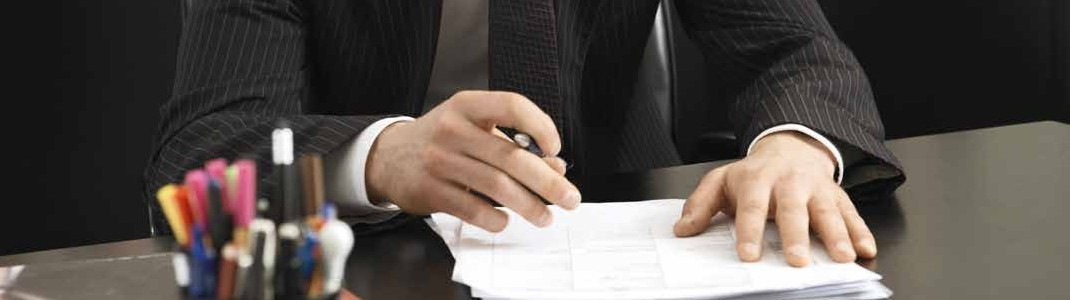 Укладання контрактів / здійснення закупівель
При укладанні контрактів/здійсненні закупівель співробітники GRAWE використовують лише ті критерії, які  пов'язані з об'єктивною конкурентоспроможністю та якістю послуг і продукції. Укладання контрактів повинно здійснюватися з урахуванням аспектів усвідомлення витрат, економічного та екологічного збереження ресурсів, а також з дотриманням принципів управління бізнесом.
Наскільки це можливо, контракти заключаються на основі конкурентних пропозицій. Рішення про укладення контрактів/здійснення закупівель повинні бути завжди зрозумілими для третіх осіб, які є експертами.
Конфлікти інтересів
Під час здійснення господарської діяльності працівники можуть опинитися в ситуаціях, коли їхні особисті чи  економічні інтереси суперечать або можуть суперечити інтересам Компанії. У таких ситуаціях GRAWE очікує, що її  працівники діятимуть виключно в інтересах GRAWE. Оскільки такі конфлікти інтересів не завжди можна виключити,  GRAWE вимагає від своїх працівників прозорого вирішення таких питань.
Кожен працівник зобов'язаний негайно і в повному обсязі повідомляти про наявний або потенційний конфлікт  інтересів, навіть якщо може виникнути лише видимість такого конфлікту, своєму безпосередньому керівнику без  запиту, а в разі необхідності - просити спеціального дозволу.
Конфлікти інтересів можуть виникати, зокрема, у зв'язку з аспектами паралельної зайнятості, участі в наглядових або  консультативних радах в компаніях за межами Групи, економічної участі з конкурентами або діловими партнерами  або ділової активності, пов'язаної з працівниками, їхніми родичами та приватними знайомими.
Зокрема, тісні особисті стосунки з колегами, керівниками чи працівниками або між ними можуть призвести до  того, що професійні стосунки з цими людьми або їхня робота будуть піддаватися впливу приватних інтересів. Окрім  родинних стосунків, це стосується, наприклад, романтичних стосунків та сексуальних стосунків. Таким чином,  очевидний конфлікт інтересів існує, якщо одна з осіб, залучених до таких відносин, може вплинути на умови  роботи іншої особи в цьому контексті (наприклад, відносини між керівником і працівником, який  підпорядковується йому в професійному або дисциплінарному плані).
У всіх ділових операціях (наприклад, для всіх можливих контрактів або розрахунків за претензіями/послугами,  включаючи зобов'язання з гудвілу та платіжні інструкції) необхідно дотримуватися тарифів, умов, положень, правил  підписання та внутрішніх інструкцій, які застосовуються загалом або до співробітників, і за будь-яку ціну уникати навіть  видимості упередженості. При цьому не має значення, чи є відповідна особа клієнтом, працівником, членом його  сім'ї або будь-якою іншою особою. Упередженість можна припустити, якщо працівник обробляє або підписує ділові  операції, які можна віднести до його особистої сфери.
09
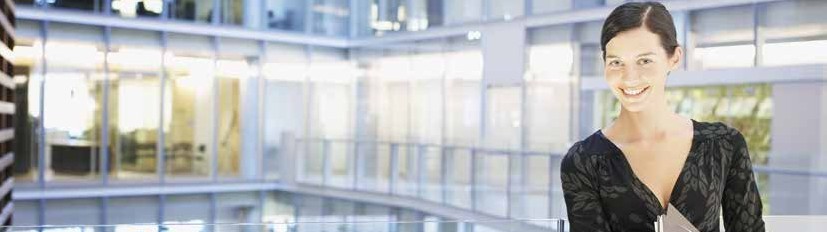 Особисту сферу в розумінні цього положення слід вважати такою, якщо йдеться про комерційні операції:
в яких працівник сам є договірною стороною (наприклад, страхувальник, застрахована особа, вигодонабувач,  платник страхових внесків, потерпіла сторона тощо);
в яких договірним партнером є родич, свояк або чоловік/дружина/партнер працівника;
в яких працівник сам виступає в ролі посередника або виступав у ролі посередника;
коли працівник має інші виправдані та об'єктивно визнані особисті близькі стосунки з партнером за договором або посередником.
Ділові справи, які стосуються особистої сфери, не можуть бути опрацьовані або підписані відповідним працівником.  Відповідний керівник повинен бути поінформований про ці справи із зазначенням (можливої) причини упередженості.
Після цього керівник повинен передати справу для обробки або підписання іншому працівнику, щодо якого  немає відповідних підстав для упередженості. Якщо можливо, слід уникати підготовки або підписання договорів  страхування, пропозиція яких була підготовлена самим працівником, або підготовки/підписання у сфері виплат  у випадках, коли заяву про виплату подав сам працівник. У  будь-якому випадку необхідно отримати попередню згоду керівника. 
Керівник, у сфері управління якого  розглядається справа, що відноситься до особистої сфери самого керівника, повинен, якщо це можливо, не  доручати обробку цієї справи своїм підлеглим, а передати робочий процес в іншу сферу управління. Якщо це  неможливо через обставини організації роботи, відповідний керівник повинен утриматися від видачі розпоряджень  і впливу на відповідну обробку його підлеглими і, в свою чергу, поінформувати про ситуацію свого  безпосереднього керівника.
У всіх межових випадках слід дотримуватися принципу, згідно з яким прозоре врегулювання потенційних  конфліктів інтересів повинно мати абсолютний пріоритет над будь-якими іншими міркуваннями.
Будь-які додаткові законодавчі, контрактні (службові) положення або інші положення залишаються  незмінними.
Робота з інсайдерською інформацією
Інсайдерська інформація - це інформація конфіденційного характеру, яка не є загальнодоступною, яка прямо чи  опосередковано стосується одного чи кількох емітентів фінансових інструментів або одного чи кількох  фінансових інструментів і яка, у разі її оприлюднення, може мати значний вплив на ціну цих фінансових  інструментів (наприклад, цінних паперів). Жоден працівник не має права отримувати переваги для себе або  третьої сторони, які він міг би використати на основі інсайдерської інформації - зокрема, такої інформації, отриманої  в ході його професійної діяльності в GRAWE. Усі співробітники повинні суворо дотримуватися встановлених для  цього внутрішніх правил.
10
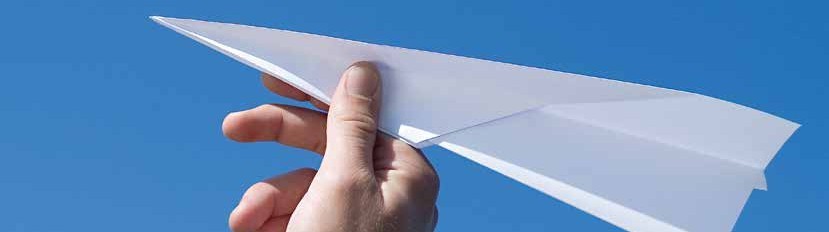 Відмивання грошей та фінансування тероризму
GRAWE зобов'язується запобігати відмиванню грошей та фінансуванню тероризму без винятку і проводить бізнес-політику, яка враховує ризики та узгоджується з відповідними законодавчими та нормативними положеннями та нормативними вимогами.
Тому всі співробітники несуть відповідальність за те, щоб GRAWE не могла бути використана для відмивання  грошей або в інших незаконних цілях. З цією метою всі працівники зобов'язані виконувати відповідні зобов'язання  щодо забезпечення належної обачності у фінансових операціях при прийнятті коштів або активів та відповідним  чином документувати їх. 
Зокрема, працівники, які працюють у сфері страхування, зобов'язані  ідентифікувати договірного партнера, визначити його бенефіціарного власника та перевірити правдоподібність  походження коштів та економічне підґрунтя транзакції до вступу в ділові відносини. Незвичайні транзакції повинні  бути ретельно розглянуті.
Крім того, у всіх випадках необхідно дотримуватися детальних внутрішніх правил GRAWE щодо запобігання  та протидії легалізації (відмиванню) доходів отриманих злочинним шляхом та фінансування тероризму.
Конкуренція / Заборона картелів
GRAWE бере участь у конкуренції законними та чесними способами. Кожен окремий співробітник також зобов'язаний  дотримуватися правил конкуренції та антимонопольного законодавства.
Діяльність в асоціаціях та професійних організаціях і, зокрема, участь у відповідних зборах є важливою  основою для представлення інтересів GRAWE та страхової галузі. Тому під час роботи в асоціаціях та організаціях  співробітники GRAWE повинні поводитися відповідно до антимонопольного законодавства.
У разі виникнення будь-яких сумнівів щодо допустимості поведінки в конкурентній боротьбі слід завжди  консультуватися з юридичним відділом та головним відділом комплаєнс-менеджером Компанії.
11
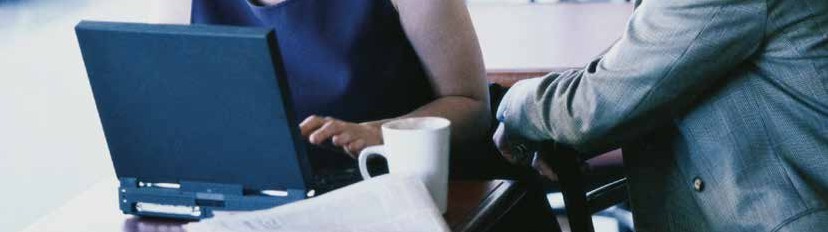 Конфіденційність / Захист даних
Захист персональних даних, зокрема суворе дотримання фінансової таємниці та дотримання відповідних нормативних актів щодо захисту даних є важливими основами довіри клієнтів GRAWE.
Конфіденційна інформація будь-якого виду, отримана в процесі професійної діяльності, включаючи інформацію,  що виходить за межі власної сфери діяльності, не може бути використана для переслідування власних інтересів або надана для використання в інтересах третіх осіб.
Всі співробітники також зобов'язані дотримуватися правил захисту даних і надійно захищати персональні дані від  несанкціонованого доступу. Персональні дані можуть оброблятися, передаватися та пересилатися тільки в тому  випадку, якщо це необхідно для законного виконання завдань.
Необхідно забезпечити, щоб інформація Компанії в будь-якому вигляді (документи, виписки, файли, форми тощо, включаючи їх копії на папері, а також на електронних або інших носіях) завжди зберігалася надійно і була захищена від несанкціонованої перевірки або доступу третіх осіб.
Зобов'язання щодо дотримання конфіденційності та захисту даних продовжують діяти без обмежень навіть після  припинення трудових відносин.
Крім того, застосовуються відповідні положення про конфіденційність, що містяться у відповідних договорах про  надання послуг, а також внутрішні інструкції щодо захисту даних та інформаційної безпеки.
Корпоративні комунікації
Усі комунікації GRAWE мають бути повними, чесними, точними, своєчасними та зрозумілими.
Комунікація зі ЗМІ та всіма відповідальними державними органами та органами нагляду, а також всі письмові  оголошення та (прес-)релізи, адресовані великій групі одержувачів, здійснюються виключно Правлінням Компанії або працівниками, які мають на це чітке доручення та повноваження. Це стосується як традиційної, так і цифрової комунікації.
Зовнішні запити мають бути переадресовані до відповідних працівників.
12
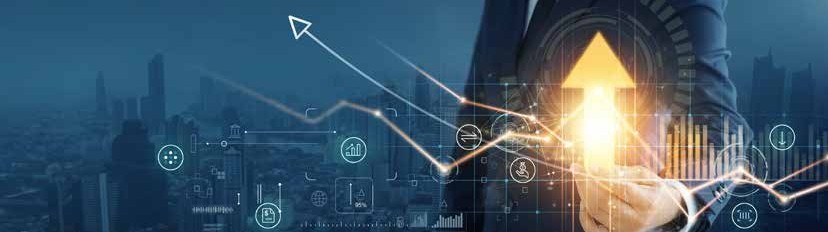 Використання ІТ та інтернету
У контексті використання ІТ дотримуйтесь правил безпеки. 
ІТ-обладнання (ПК, ноутбук тощо) завжди має зберігатися належним чином та, у межах технічних можливостей, із захистом паролем.
Особисті паролі не можна передавати іншим працівникам або третім особам. 
Необхідно  дотримуватися чітких правил заміни паролів.
Якщо дані, пов'язані з компанією, викрадені або не можуть бути знайдені, необхідно негайно повідомити про це  відповідного керівника. Якщо це стосується електронних даних, необхідно негайно заблокувати паролі або вжити  інших відповідних заходів, проконсультувавшись з ІТ-відділом.
Засоби зв'язку GRAWE, такі як інтернет та електронна пошта, використовуються переважно для  операційних потреб. Використання електронної пошти, Інтернету та інших електронних засобів зв'язку  регулюється окремими правилами.
Захист майна Компанії
Активи GRAWE включають не тільки матеріальні активи, такі як офісне обладнання, комп'ютери тощо, але й нематеріальні активи (такі як інтелектуальна власність, включаючи ліцензії на програмне забезпечення).
Кожен співробітник несе відповідальність за захист цих ресурсів компанії. Співробітники повинні дбайливо  ставитися до майна та ресурсів GRAWE. Активи Компанії можуть використовуватися лише в дозволених ділових  цілях і за жодних обставин не повинні використовуватися в незаконних ділових цілях. Власність Компанії має бути  захищена від неправомірного використання, втрати, пошкодження або крадіжки.
При використанні обладнання та ресурсів Компанії (включаючи телефон, комп'ютер, ноутбук, Інтернет, мобільний телефон  та інші інформаційні технології) необхідно дотримуватися внутрішніх інструкцій та інших нормативних  документів GRAWE; використання в особистих цілях допускається лише в тій мірі, в якій це дозволяють  вищезгадані інструкції та нормативні документи.
13
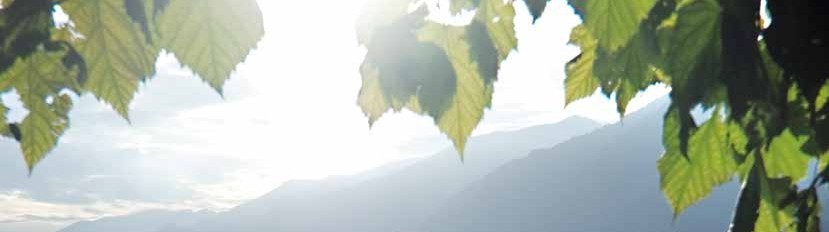 Клімат та охорона навколишнього середовища
Як компанія, GRAWE несе повну соціальну відповідальність за захист клімату та навколишнього середовища.
В рамках господарської діяльності компанії енергозберігаюче планування, будівництво та експлуатація будівель і  відповідальне інвестування, яке, крім різних критеріїв виключення компаній з високим рівнем викидів CO2 або
порушенням прав людини, виражається не в останню чергу в приєднанні до UN PRI (Принципів відповідального  інвестування), представляють собою суттєві заходи щодо захисту клімату та навколишнього середовища.
Важливо також, щоб кожен працівник міг зробити цінний внесок своєю індивідуальною поведінкою, наприклад,  використовуючи ресурси дбайливо та ощадливо. Це стосується споживання паперу, води, електроенергії  (наприклад, для освітлення, кондиціонування), кольорового друку, користування транспортом тощо. 
Таким чином, ми в GRAWE можемо зробити спільний внесок у захист клімату та навколишнього середовища і вжити  заходів для зменшення негативного впливу нашої бізнес-діяльності на клімат і навколишнє середовище.
Повідомлення про порушення
У GRAWE створено внутрішню систему повідомлення про порушення. 
Згідно з цією системою, працівники, які повідомляють про внутрішні порушення закону та/або положень цього Кодексу, захищені і не повинні зазнавати жодних несприятливих або негативних наслідків (помста, дискримінація, знущання тощо) з боку роботодавця або інших працівників у результаті їхнього повідомлення.

Співробітникам наполегливо  рекомендується повідомляти про будь-які внутрішні порушення шляхом надсилання листа на електронну поштову адресу головного комплаєнс-менеджера Компанії.
Під терміном "порушення закону" розуміється порушення одного з правових положень, або їхньої мети чи призначення, значні зловживання та порушення у сферах, пов’язаних з діяльністю компанії, законодавчими вимогами, безпекою та захистом прав споживачів, співробітників чи партнерів, а також пов'язані з ними акти приховування та спроби приховування.

Компанія підтримує усіх осіб, які чесно вважають, що сталося порушення положень, викладених у цьому Кодексі, і повідомляють про таке порушення. Кожен співробітник має можливість звернутися до головного комплаєнс-менеджера з будь-якими повідомленнями, скаргами або занепокоєнням. Головний комплаєнс-менеджер здійснює координацію роботи з повідомленнями про порушення та зв’язаний зобов’язаннями про збереження конфіденційності. 

Перед тим як вжити відповідних заходів Компанія повідомляє співробітників, яких стосується повідомлення, про факт його надходження та надає їм можливість надати пояснення з приводу достовірності викладених в повідомленні обставин та спростувати висунуті проти них звинувачення.
Продовження на наступній
14
сторінці.
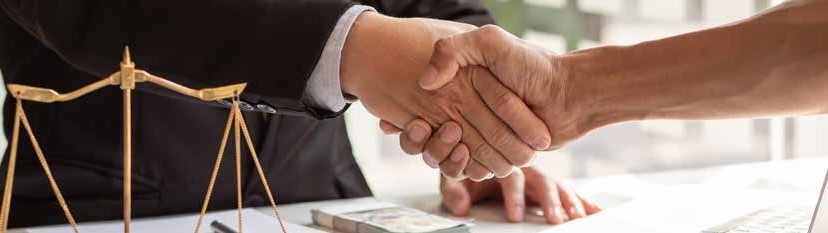 Повідомлення може бути зроблене як із зазначенням особи, так і анонімно, тобто без зазначення особи відправника  (викривача).
Викривач має право скористатися описаною процедурою та захистом викривачів з моменту подання повідомлення   головному комплаєнс-менеджеру, якщо на момент подання повідомлення він/вона має обґрунтовані підстави вважати,  виходячи з фактичних обставин та наявної у нього/неї інформації, що надана ним/нею інформація є правдивою та  підпадає під дію цього пункту. Анонімний викривач має право на захист, якщо його особа стає відомою іншим  особам внаслідок анонімно наданої ним інформації без будь-яких дій з його боку, а надана інформація  відповідає вищезазначеним вимогам.
Особистість викривача та будь-якої особи, якої стосується повідомлення, є захищеною. Це також стосується всієї  іншої інформації, з якої можна прямо чи опосередковано встановити особу. Як виняток, особа та вищезазначена  інформація можуть бути розкриті лише в тому випадку, якщо адміністративний орган, суд або прокуратура вважає  це необхідним у контексті адміністративного чи судового провадження або розслідування відповідно до Кримінально-  процесуального кодексу та відповідним з огляду на обґрунтованість і серйозність заявлених звинувачень.
Персональні дані як викривача, так і осіб, яких стосується повідомлення, захищаються відповідно до чинного  законодавства про захист даних.
Головний комплаєнс-менеджер повинен бути неупередженим та об'єктивним при отриманні та розгляді повідомлень. Кожне  повідомлення негайно перевіряється на предмет його обґрунтованості та розглядається з точки зору будь-яких  подальших заходів. Щоб полегшити перевірку головним комплаєнс-менеджером, викривач повинен описати факти, на  яких ґрунтується повідомлення, із зазначенням усіх суттєвих елементів.
Це особливо важливо, якщо інформація надається анонімно. Викривач має право доповнити або виправити  надану інформацію після її отримання головним комплаєнс-менеджером.
Головний комплаєнс-менеджер не зобов'язаний реагувати на повідомлення, якщо воно не підпадає під дію цього пункту  або якщо немає жодних ознак його обґрунтованості. Очевидно неправдиве повідомлення буде відхилено  головним комплаєнс-менеджером у будь-який час з повідомленням викривача про те, що таке повідомлення може стати  підставою для відшкодування збитків і може переслідуватися в судовому порядку або як адміністративне  правопорушення.
З метою сприяння відкритому та довірливому спілкуванню чітко зазначено, що викривач, який заслуговує на захист, не  буде поставлений у несприятливе становище через своє повідомлення, зокрема, в плані оплати праці, кар'єрного  просування, навчання та розвитку, переведення або звільнення з роботи. Крім того, добросовісне повідомлення не  повинно призводити до негативних наслідків для викривача у вигляді помсти, дискримінації або інших видів  переслідування. Якщо викривач вважає, що він зазнав такої дискримінації, він повинен негайно звернутися до головного комплаєнс-менеджеру. 
Натомість, явно неправдива інформація може призвести до вимог про відшкодування збитків, а також до наслідків,  передбачених трудовим законодавством та адміністративним/кримінальним законодавством.
15